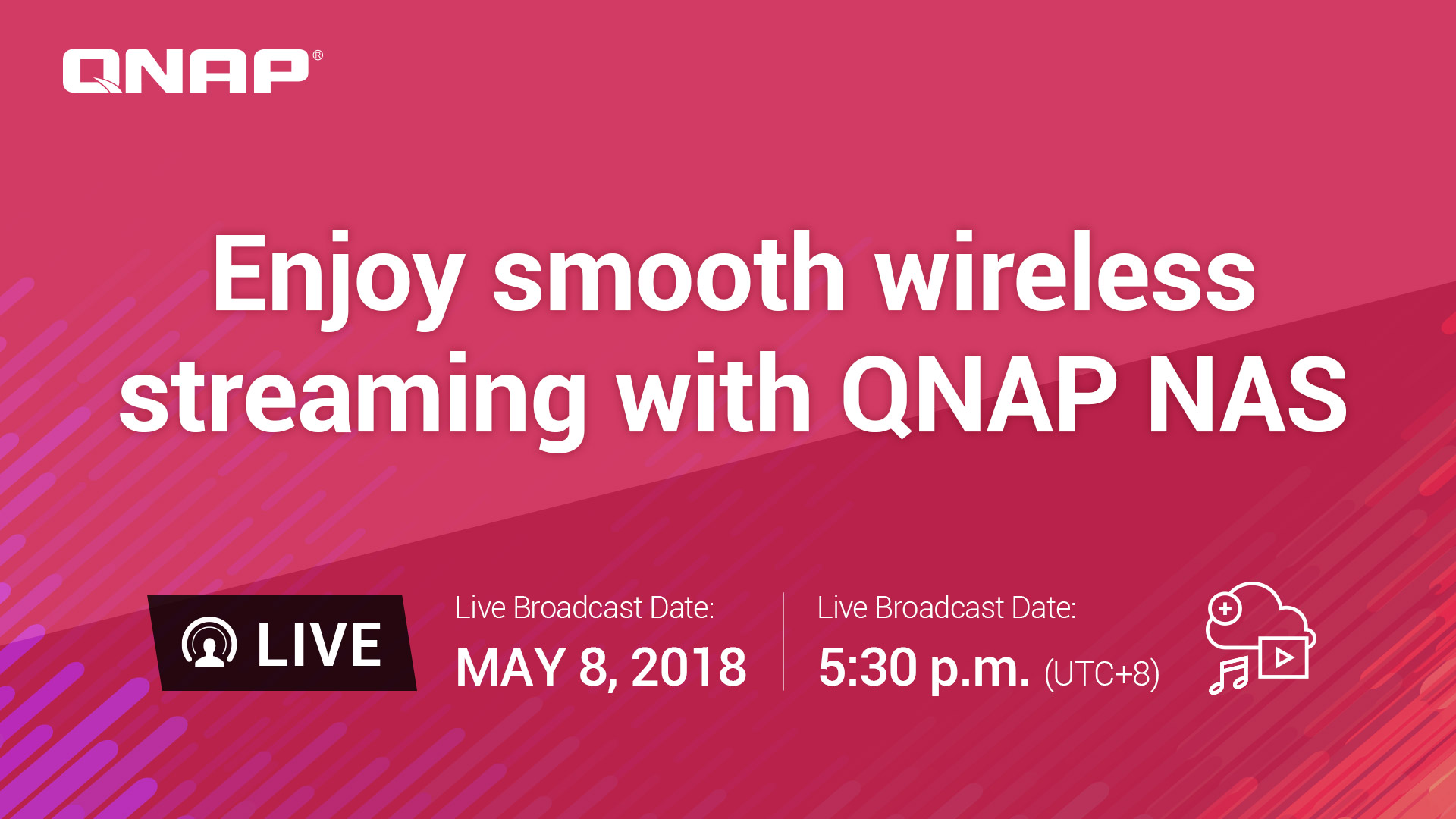 Build a perfect wireless video streaming environment
Agenda
Foreword: video file and wireless network
Video data storage and protection
Build a wireless video streaming environment
Video management (Video Station) 
Video playback
1
2
3
4
5
Direct streaming from each device
 Cinema28 multi-room streaming
Video: file size increases asvideo quality improves
As technologies evolve, the size of video files have grown proportionally with the resolution.
VCD (352×240) > DVD (720X480) >  HD (1280x720) > FHD (1920x1080) > 4K UHD (3840x2160)
AR / VR
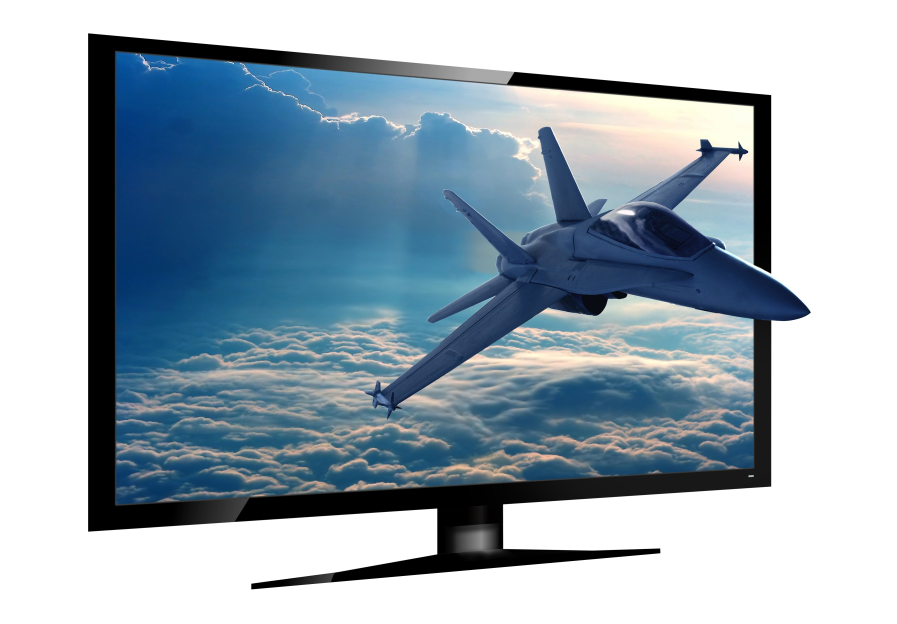 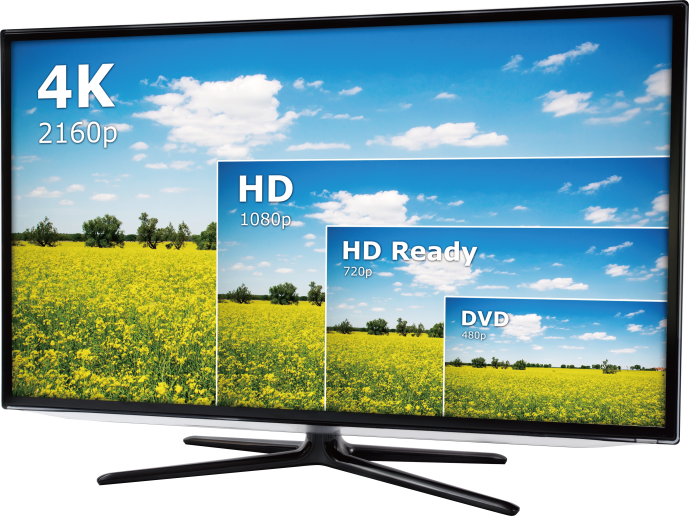 The age of wireless networks
Wireless network will completely replace wired network in the next 10 years, becoming the mainstream of future device networking
It is estimated that by 2020 there will be 50 wireless networked devices in each home
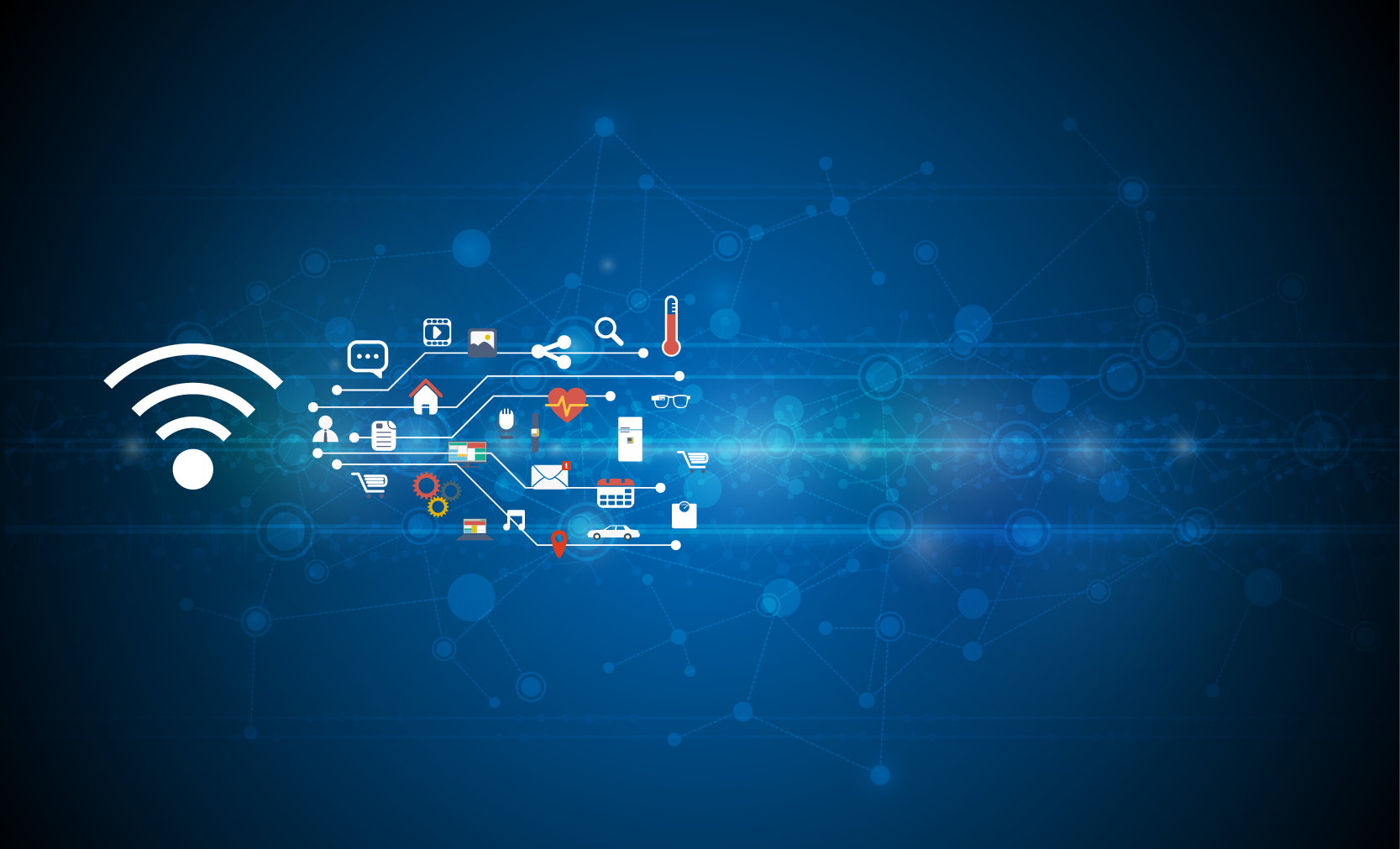 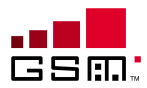 Most devices in life are dominated by wireless Internet connections
As a video enthusiast......
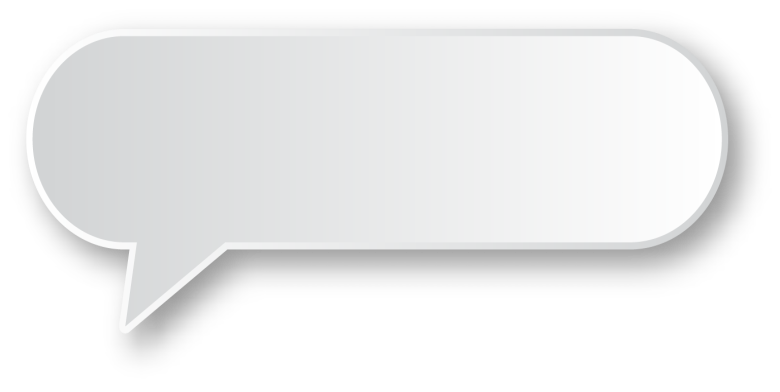 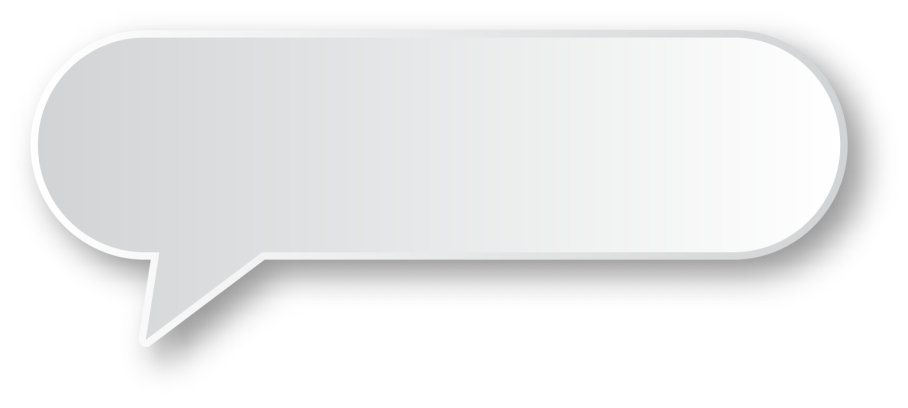 The use of multimedia devices is complicated to set up and operate?
How to easily organize massive video files?
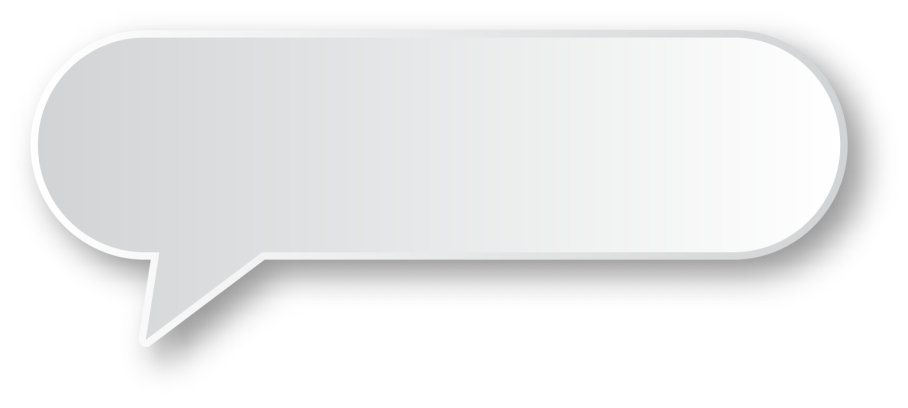 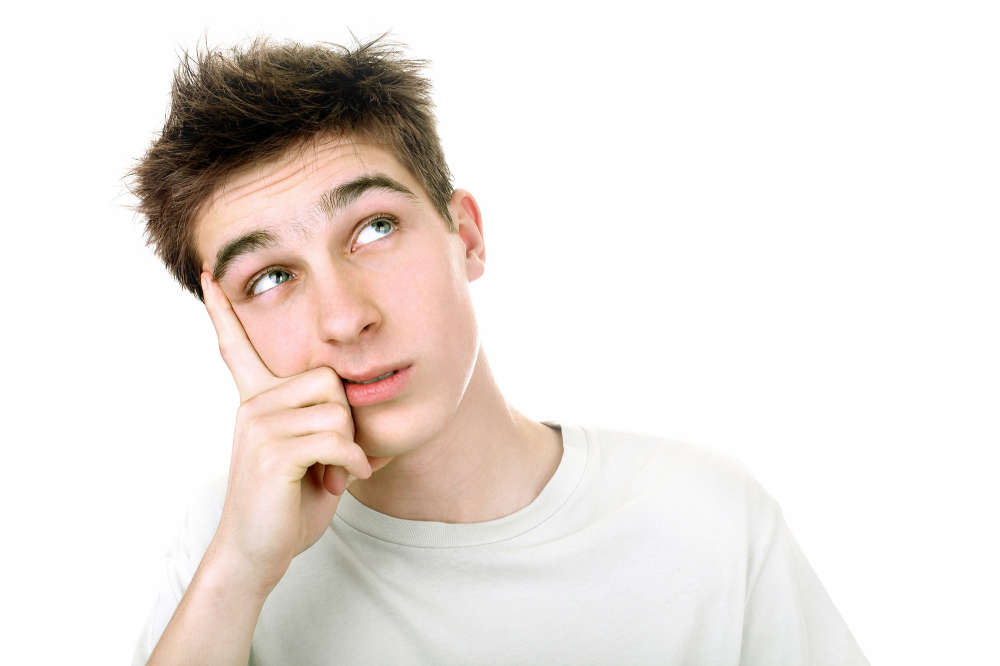 How to build an efficient video streaming network environment ?
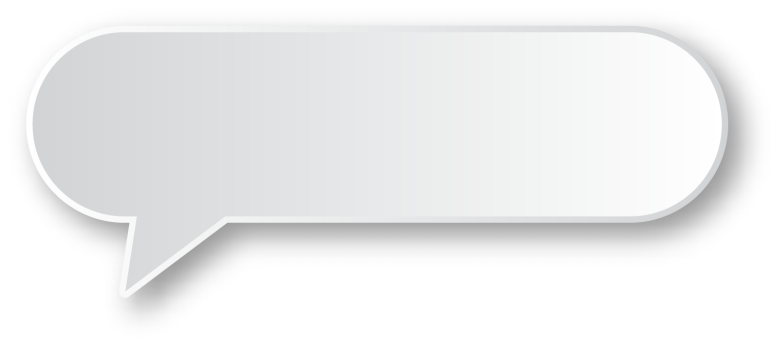 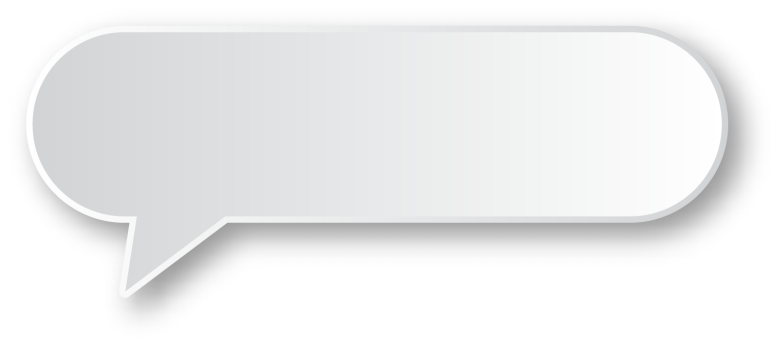 How to choose the most suitable playback method?
How to store and protect a large number of audio and video files?
Build a wireless videoplayback environment
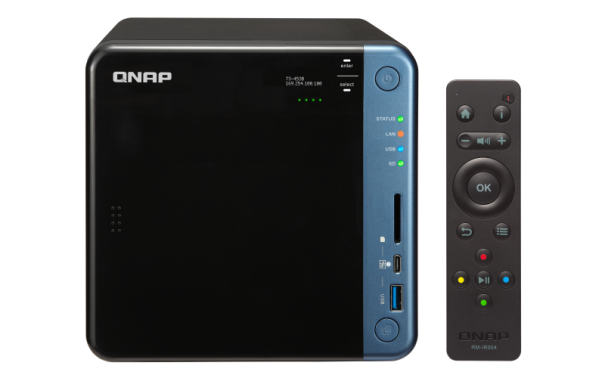 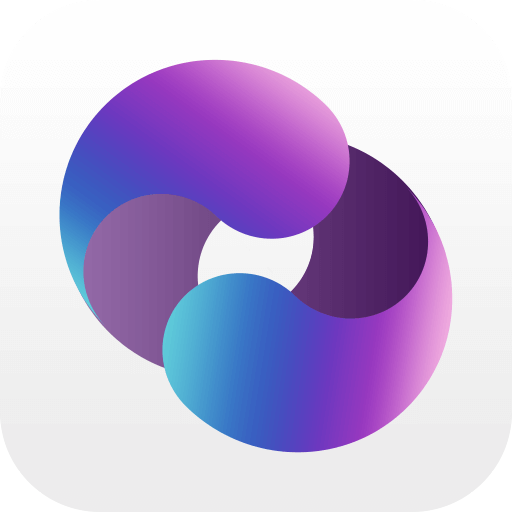 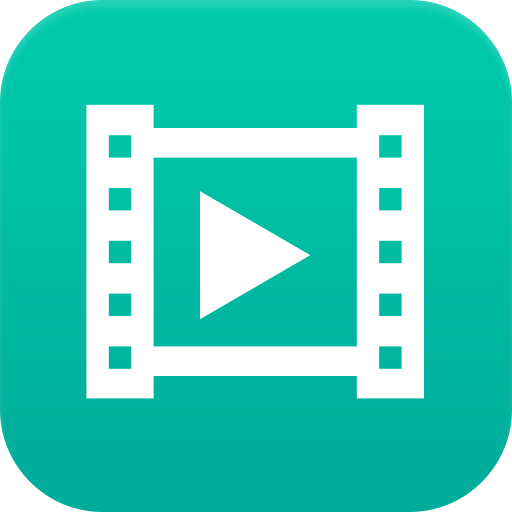 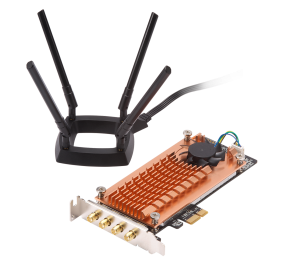 QNAP NAS
Complete file protection mechanism for videos+  QWA-AC2600 PCIe 
wireless adapter
Video Station 
Video library for flexible management
Cinema28 
Multi-room audio and video control center
Wireless video  storage solution
A storage device designed for videophile
Four major features forwireless video storage/playback solution
High-performance storage management
Direct access through wireless network
Support complete video streaming methods
Cinema28 centralized video streaming management
1
2
3
4
QNAP NAS Protect Your Multimedia Files
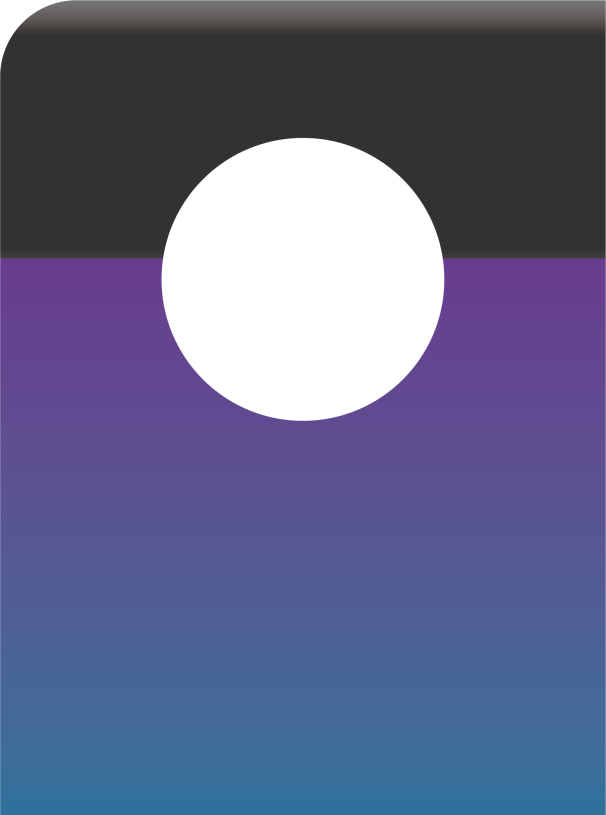 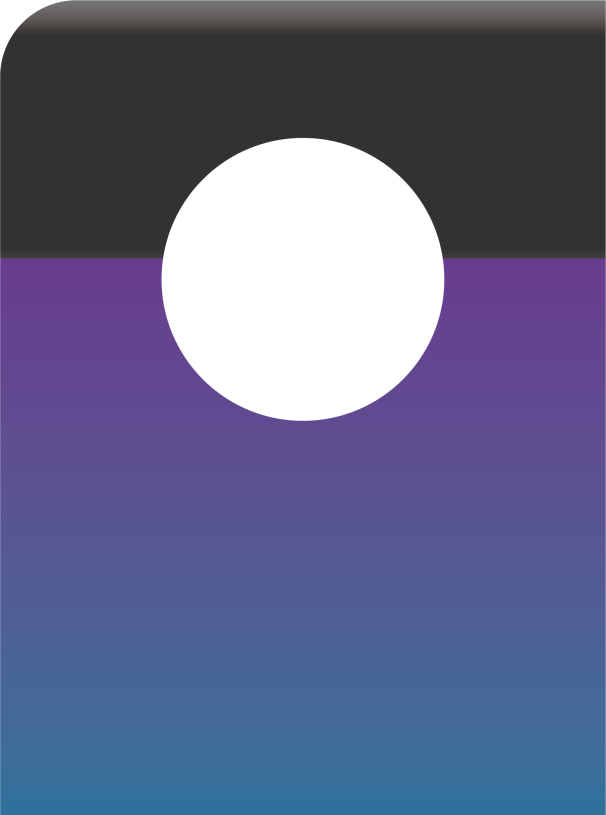 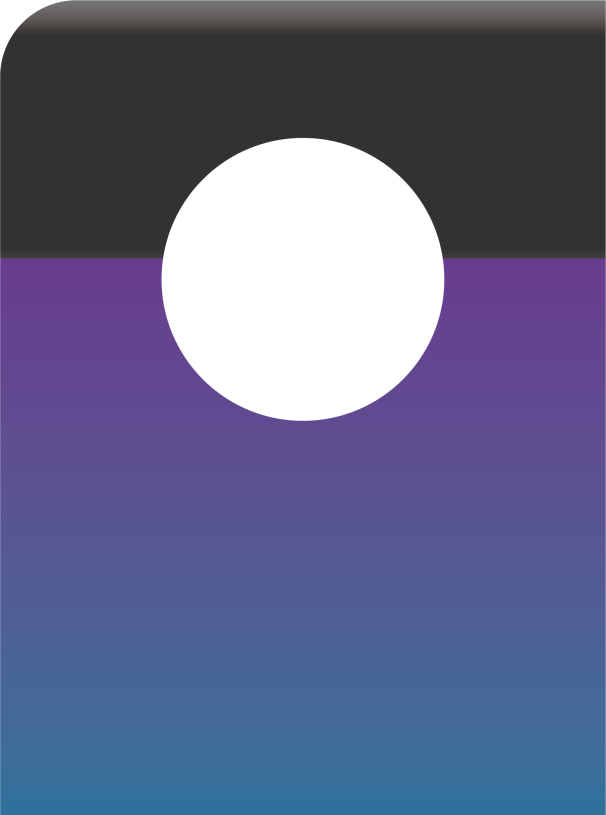 RAID Data Protection
Backup
Snapshot
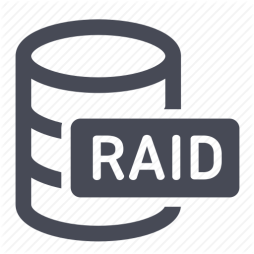 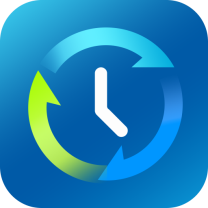 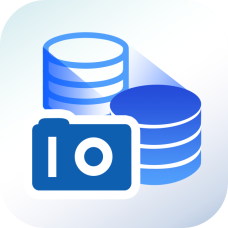 No worries for disk damage with RAID1/RAID5. A copy is always there.
Backup to cloud storage and/or remote NAS.
Keep away from the threat of ransomware
Powerful hardware for audio/video
Powerful Processor
Sound Output
 
Build-in Speaker
3.5mm line out
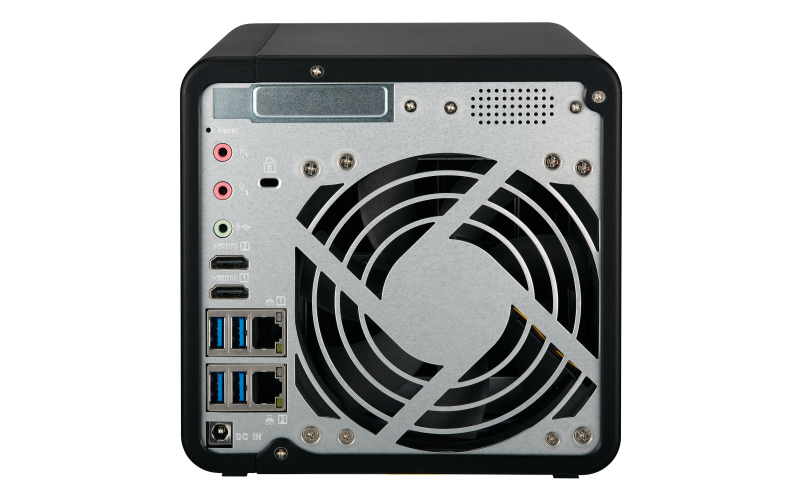 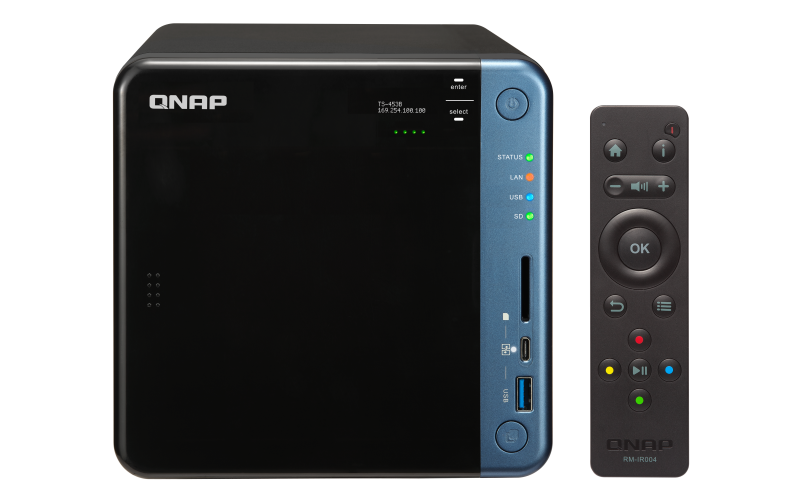 GPU Transcoding
Files Transfer
HDMI Output
  
Enjoy 4K Videos
SD Card Slot 
USB-C QuickAccess
QWA-AC2600 PCIe wireless adapter
Removing the bottleneck of multiple devices and wireless networking at the same time >>>
Dual Qualcomm QCA9984 support Dual Band Dual Concurrent technology
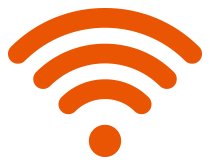 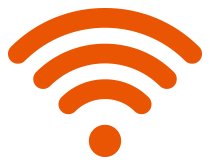 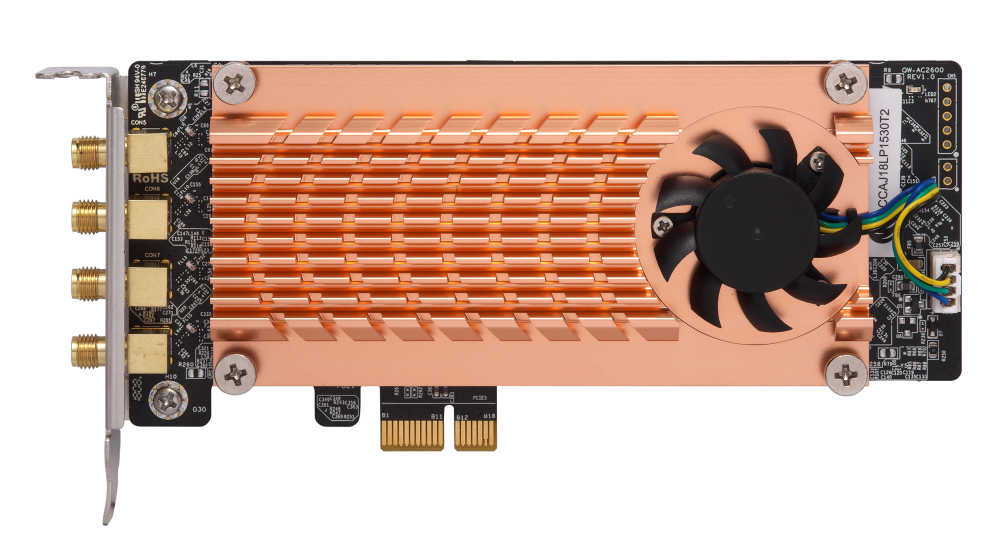 Up to 2600 Mbps total bandwidth
802.11ac (5GHz): up to 1733 Mbps 802.11n (2.4GHz): up to 800 Mbps
The Bottleneck ofVideo Wireless Streaming
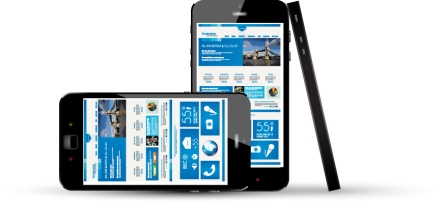 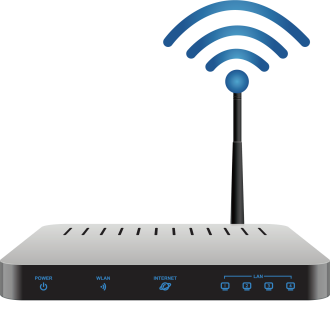 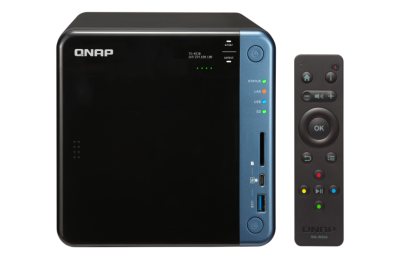 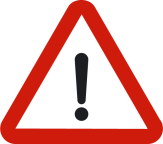 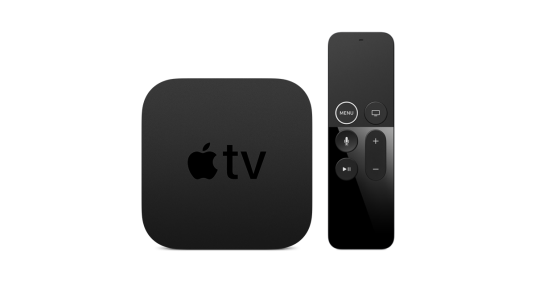 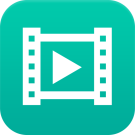 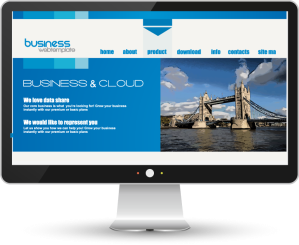 With multiple devices and lager files, the bottleneck of data transmission will be stuck in the channel between the router and the NAS.
Direct access to data in the access point
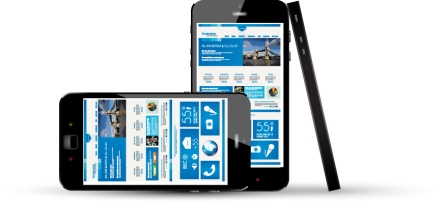 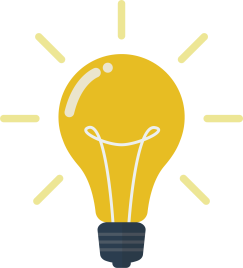 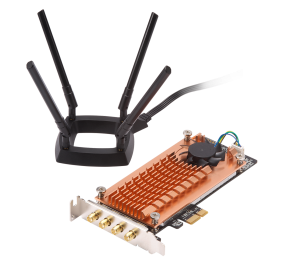 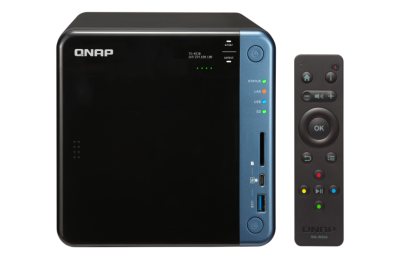 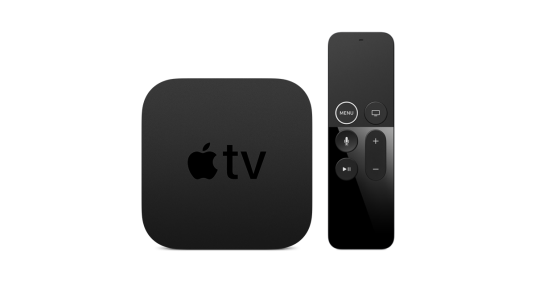 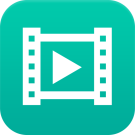 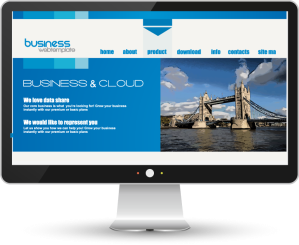 Through direct data access between the QWA-AC2600 dual-band wireless PCIe expansion card and the NAS, an optimized network environment can be achieved.
Create a Wireless Video Streaming Environment that can be shared
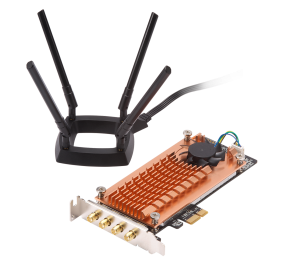 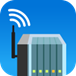 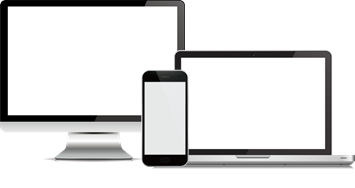 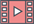 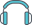 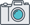 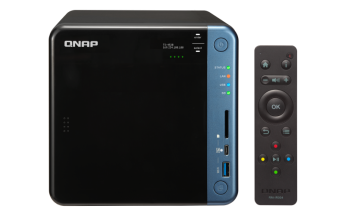 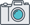 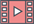 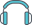 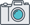 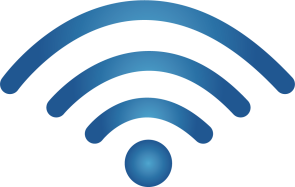 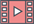 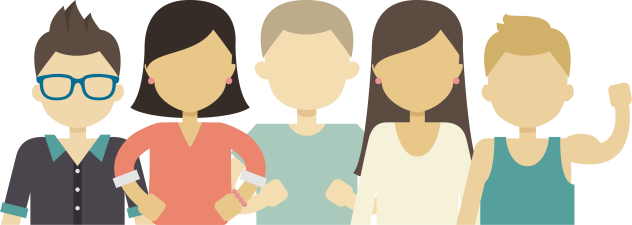 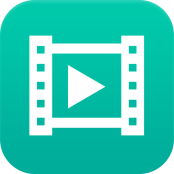 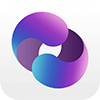 Establish a private secure network for multimedia applications
Video Station:
Video Management CenterSpecialized management functions for audio and video enthusiasts
Optimized audio/video list/display
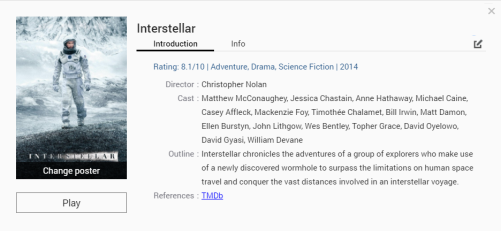 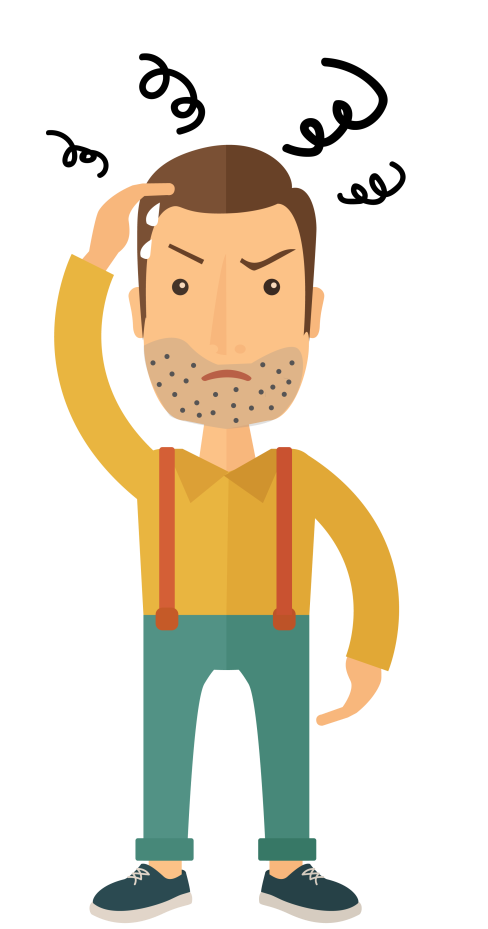 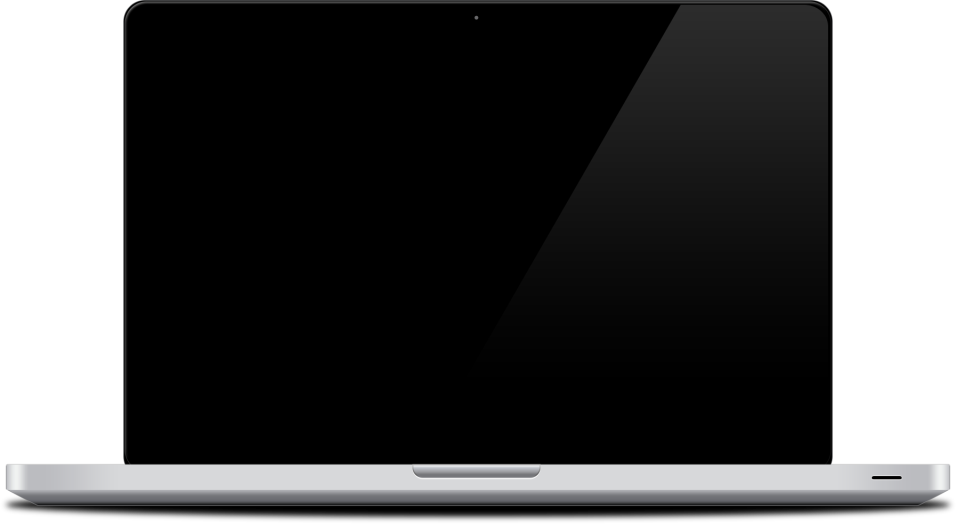 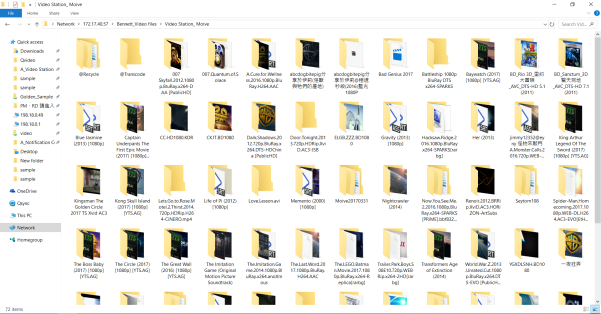 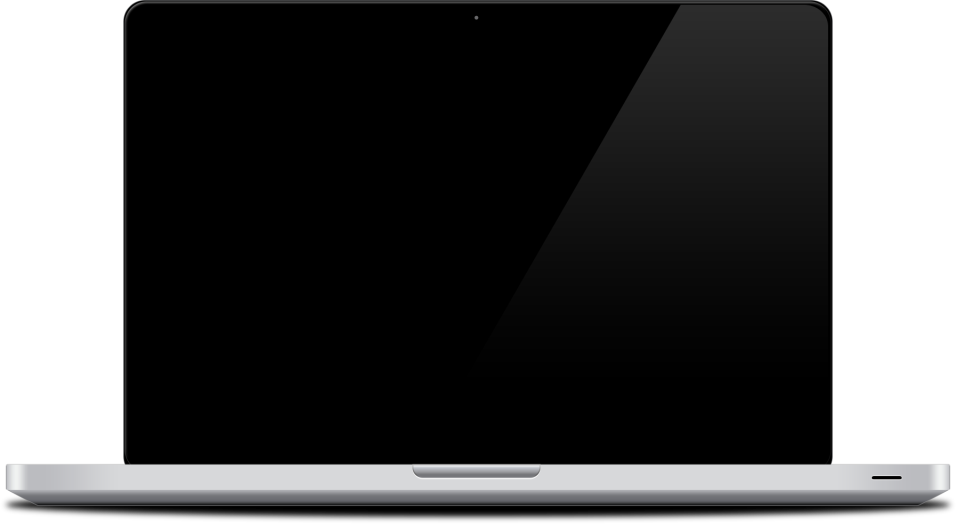 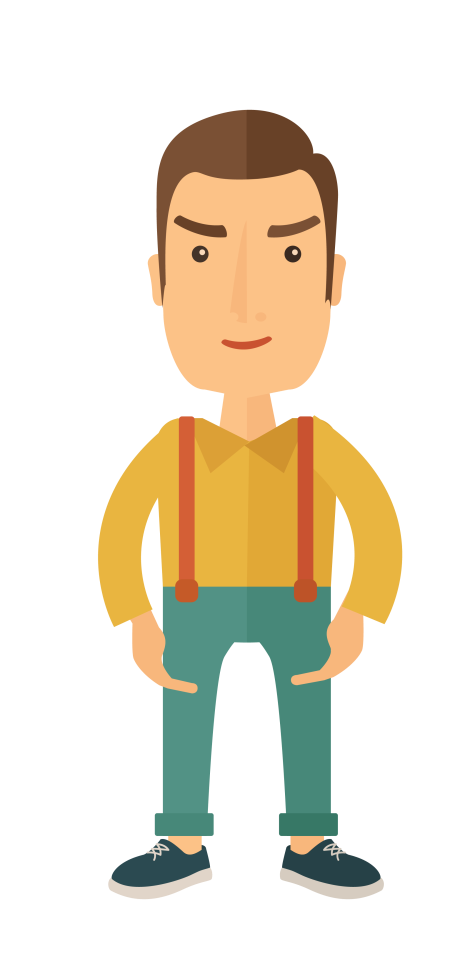 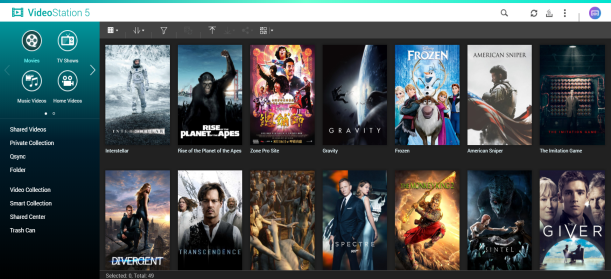 Before
After
Video Station:Three Major Management Features
Flexible Category Customization
Advanced Search & Filter
Optimized Display
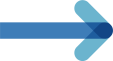 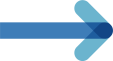 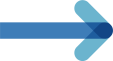 Customize your own categories
Private Collection
Collection and Smart Collection
TV Shows: Display by seasons and episodes. 
Multiple online database selection
Movie and Drama Poster Presentation
Support multi- criteria search.
Support filter by Genre, Year, Director and Cast.
Video Playback SolutionSupports all video playback platforms to meet all your needs
QNAP offers three video playback methods
General video streaming
Multi-room streaming
NAS local playback
Use multimedia devices such as web browsers, mobile applications and smart TVs to play multimedia files on NAS.
The user can play the multimedia files on the NAS simultaneously to multiple multimedia devices.
Output directly to the screen via HDMI, can be used with Linux Station or HD Station.
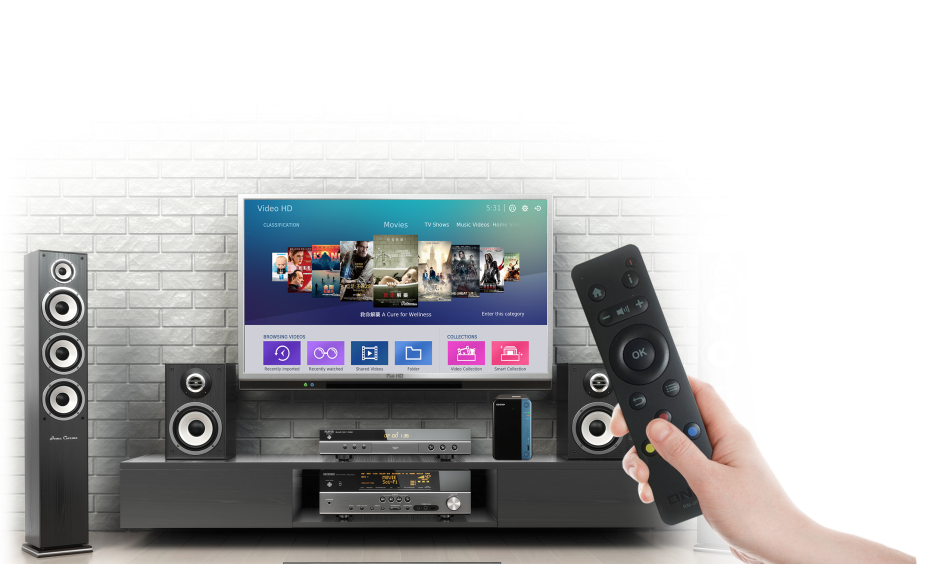 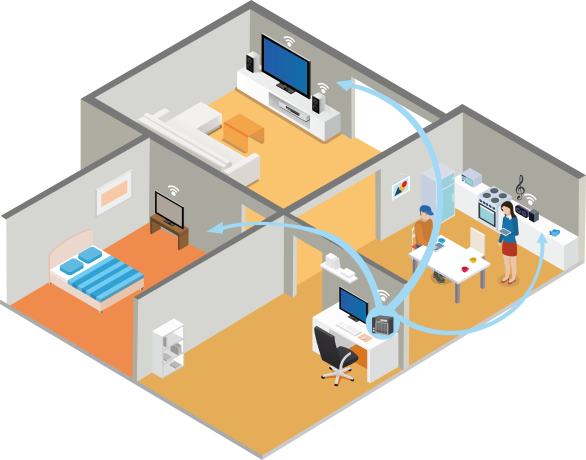 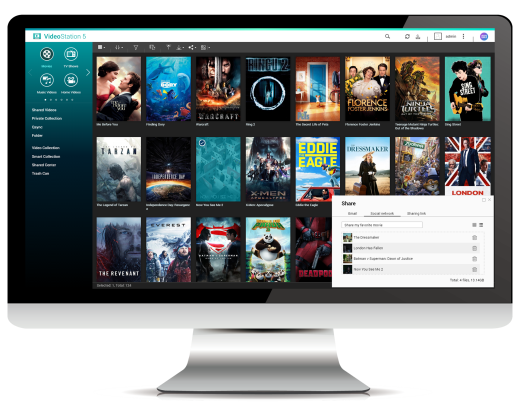 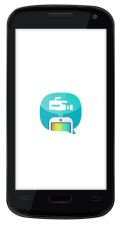 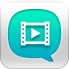 Diverse Video Streaming Platform toMeet All Your Needs
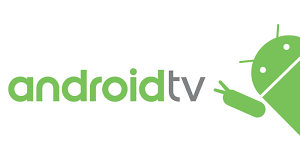 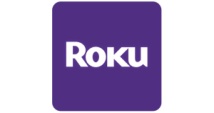 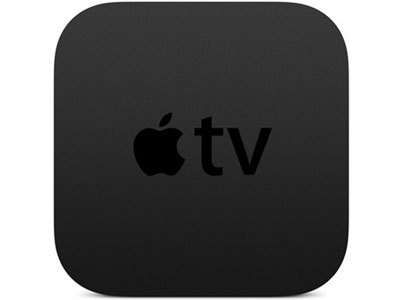 Streaming(TV)
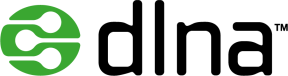 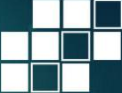 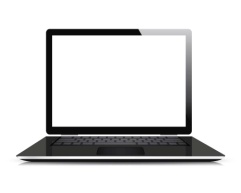 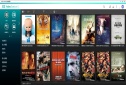 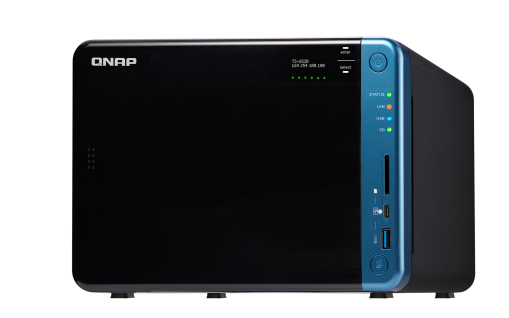 Streaming(Web Browser)
QTS
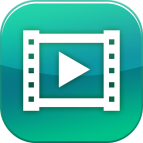 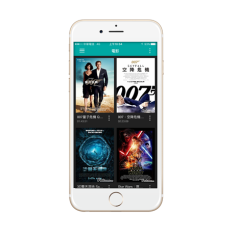 Streaming(Phone/tablet)
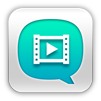 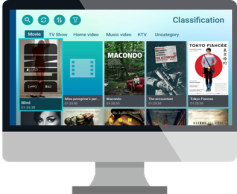 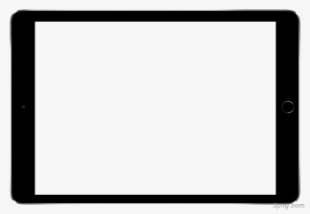 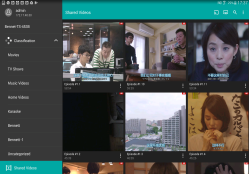 Local Playback (HDMI)
Watch on Your Computer : Windows / Mac
Play videos directly through various browsers
QVHelper streams videos to a third-party player on the computer
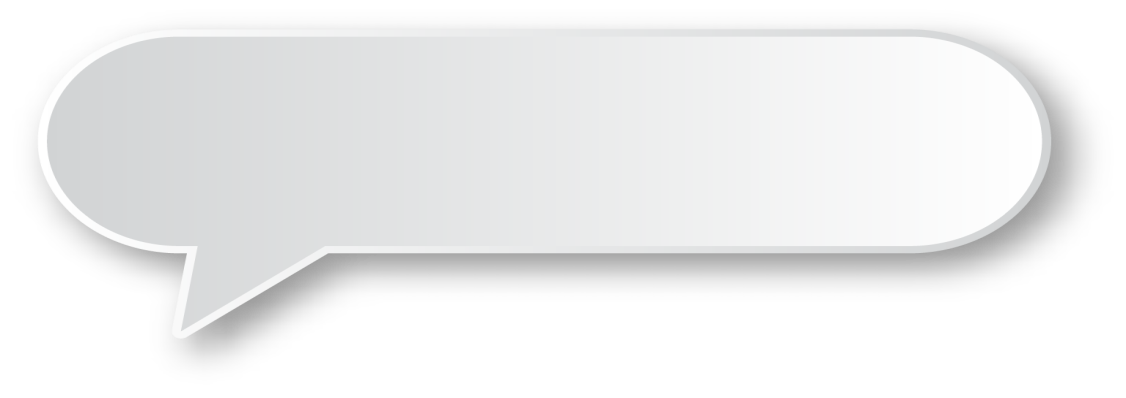 Support third-party players on the computer side！
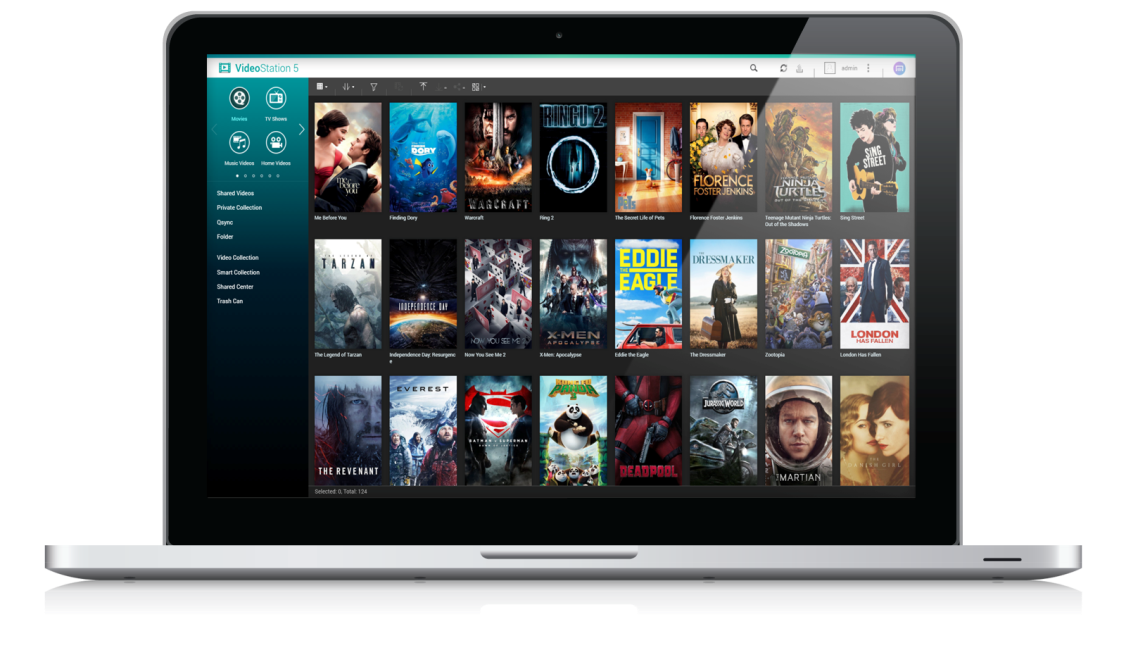 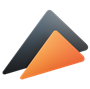 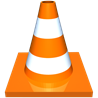 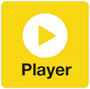 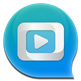 The Advantages of QVHelper
1
Fully support all kinds of video formats
2
Does not affect NAS computing performance and effectively offload NAS CPU load
3
Perfect combination of professional player: player specific functions can be used
Video library on the go - Qvideo
Support Android / iOS operation system
Fully compatible with Video Station media library
Sync all video play back record
Support 360-degree video playback and VR mode. 
Support offline playback 
Support Resume Playback 
Support play with other players, such as MX Player, VLC Player, KODI etc.
Support Multi-room Streaming
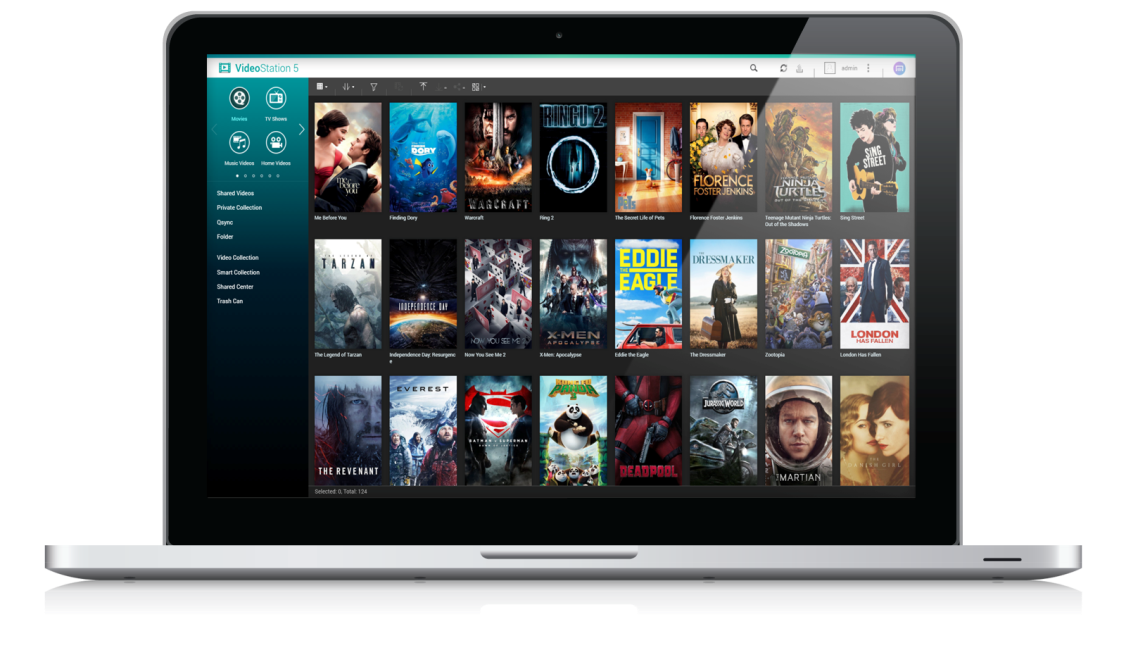 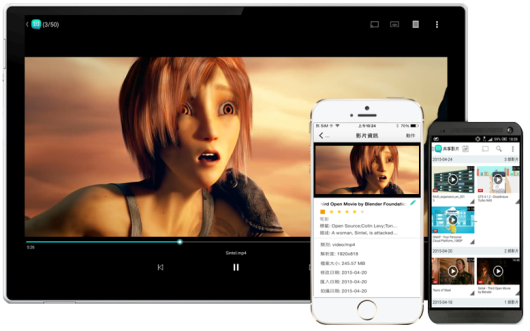 Enjoy Videos on Your Big TV - Qmedia
Big screen big enjoyment >>>
Qmedia Android TV
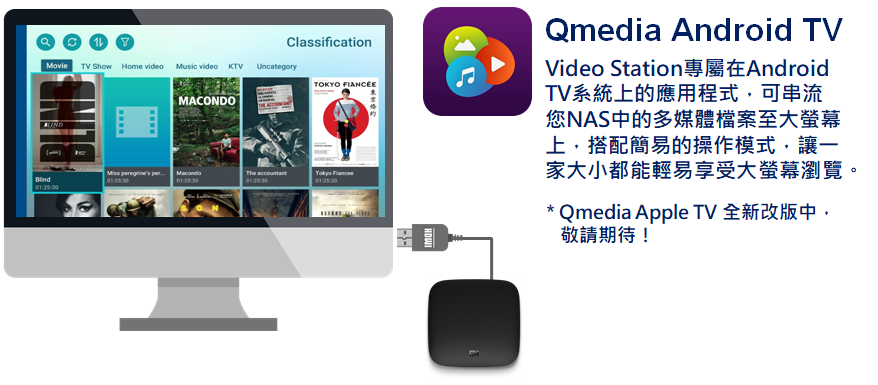 A Video Station application on the Android TV system, you can stream your NAS media files to the big screen, with intuitive operations, so that all your families can easily enjoy the big screen browsing.
DLNA Connects All HomeMultimedia Devices
DLNA( Digital Living Network Alliance) is to formulate a unified transmission specification that allows various brands and types of audio and video device to communicate with each other.
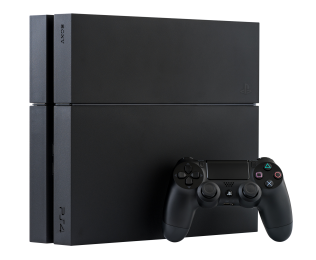 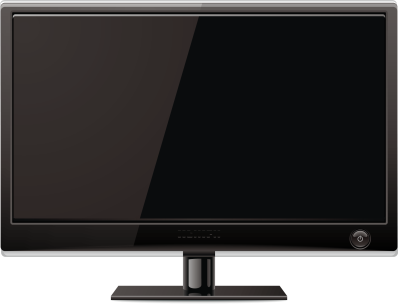 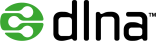 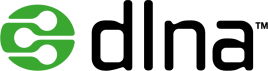 PlayStation 4
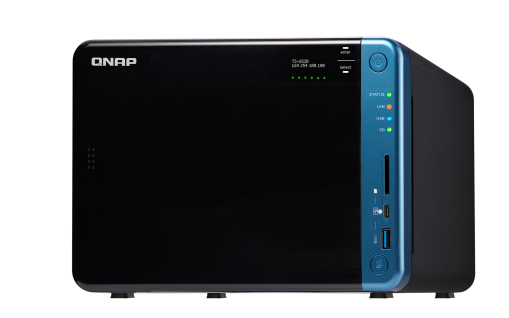 TV
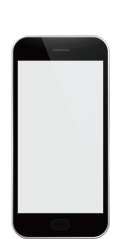 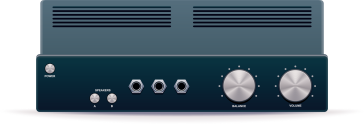 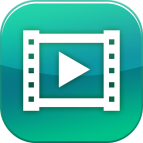 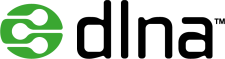 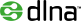 amplifier
QNAP  NAS
Certified by DLNA Association
DLNA 
Application
Powerful Add-on for KODI: Video HD
Local Playback >>>
QNAP Video HD
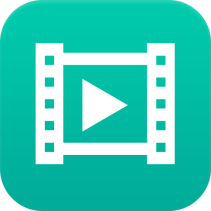 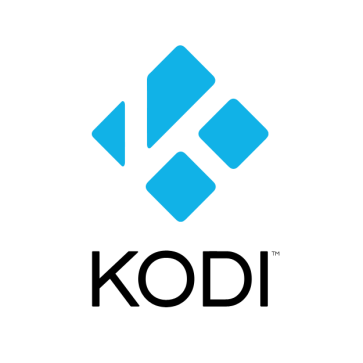 a free KODI add-on with complete support for Video Station features, such as: playback progress, video classification, online subtitle search and other functions, combined with KODI powerful playback and video format decoding capabilities to provide the best user video Watch the experience
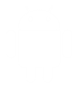 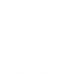 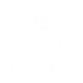 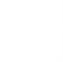 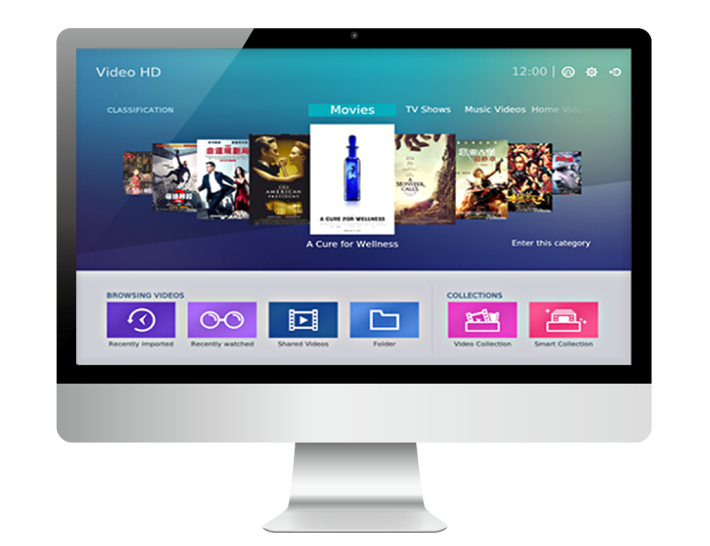 Cinema28: facilitate A perfect multi-room playbackMake every corner of your home awesome
Setting Up These Devices is Really Painful...
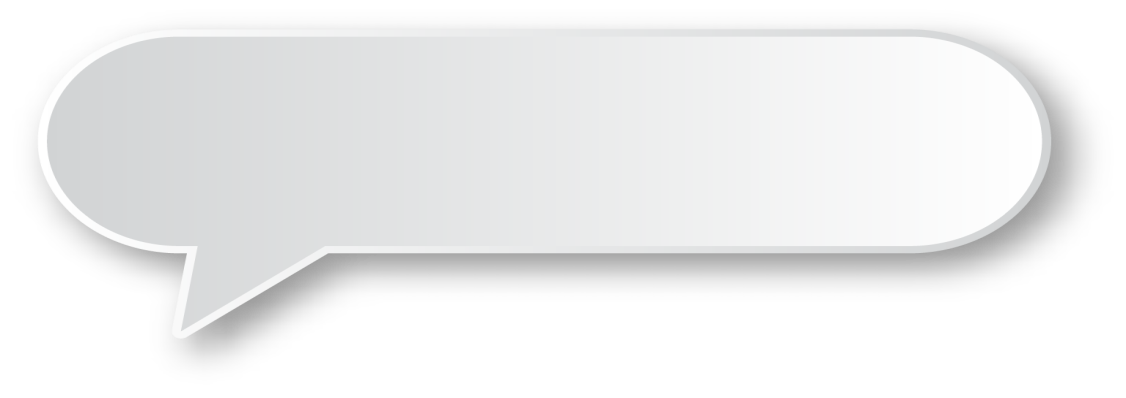 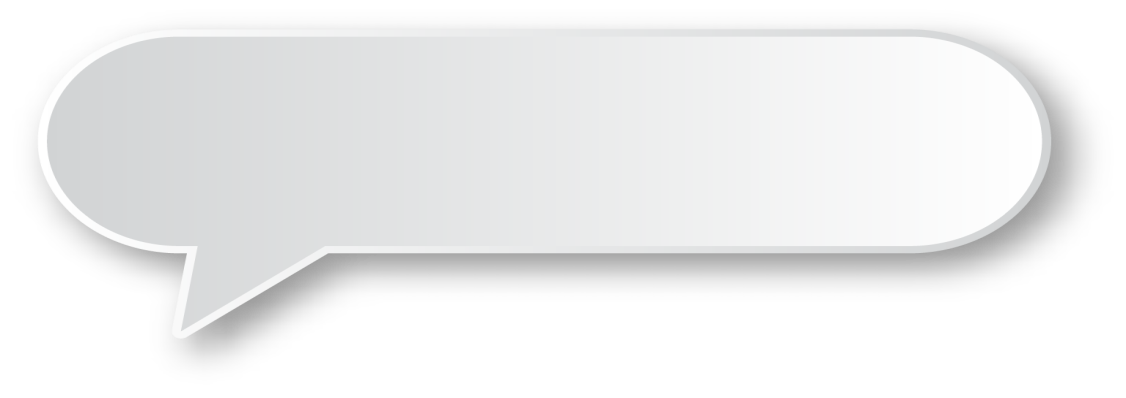 Daddy, I want to see the next episode of cartoon.
Dear, how can I resume playback from last time?
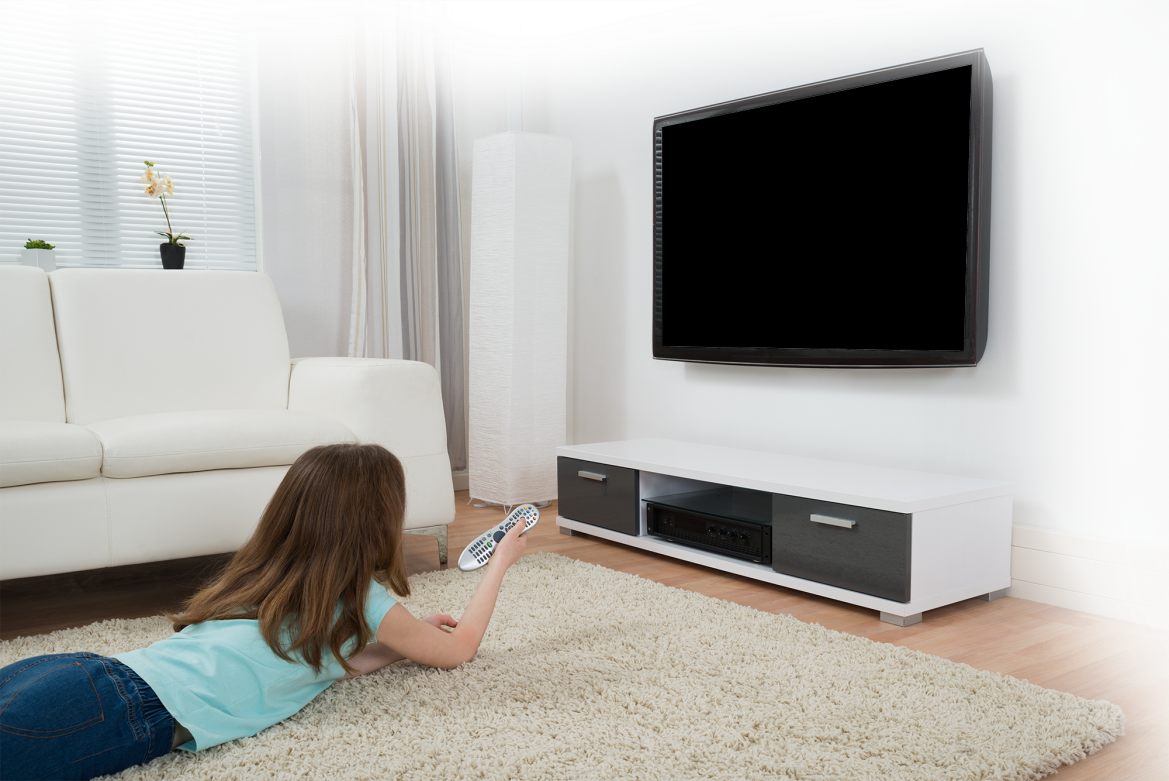 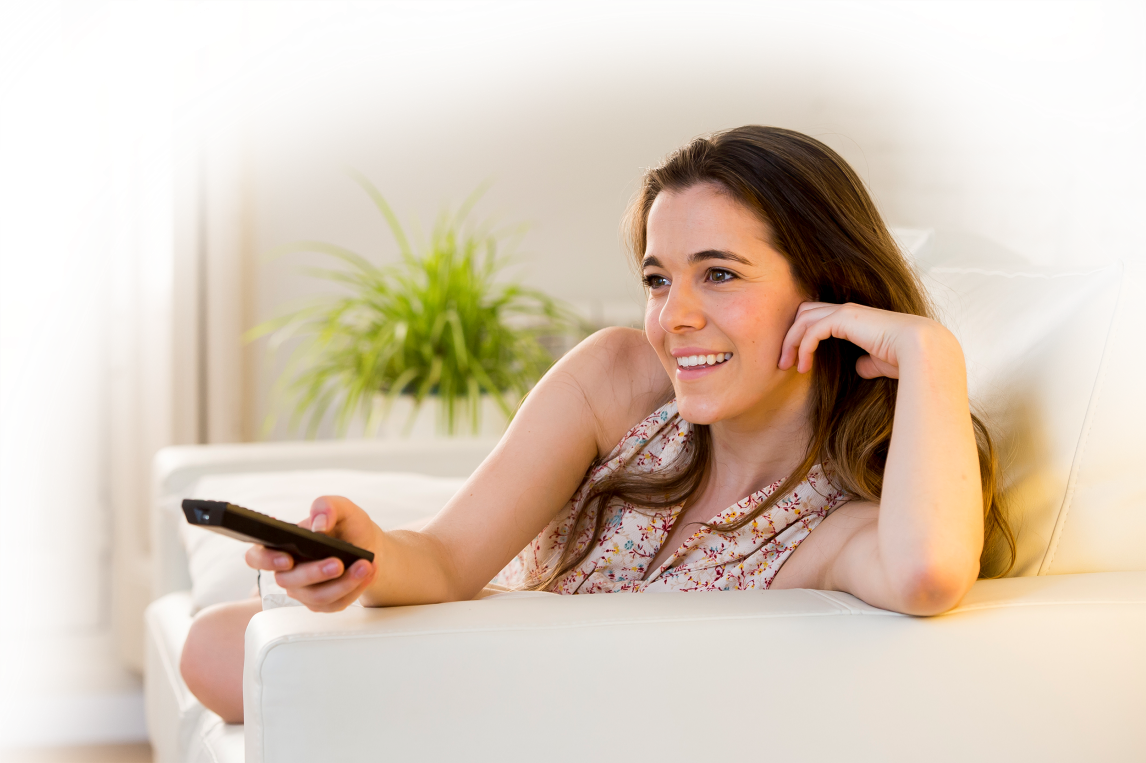 Play finished..
What is Multi-room Video Streaming?
Integrate multiple streaming devices and streaming protocols into a single interface for centralized management, allowing users to easily stream digital multimedia files to audio/video devices in every corner of the home.
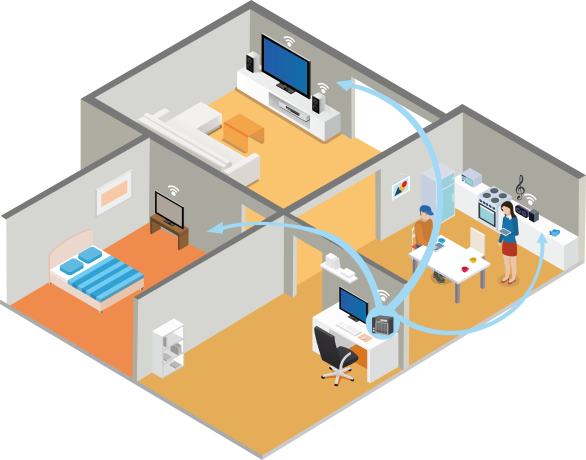 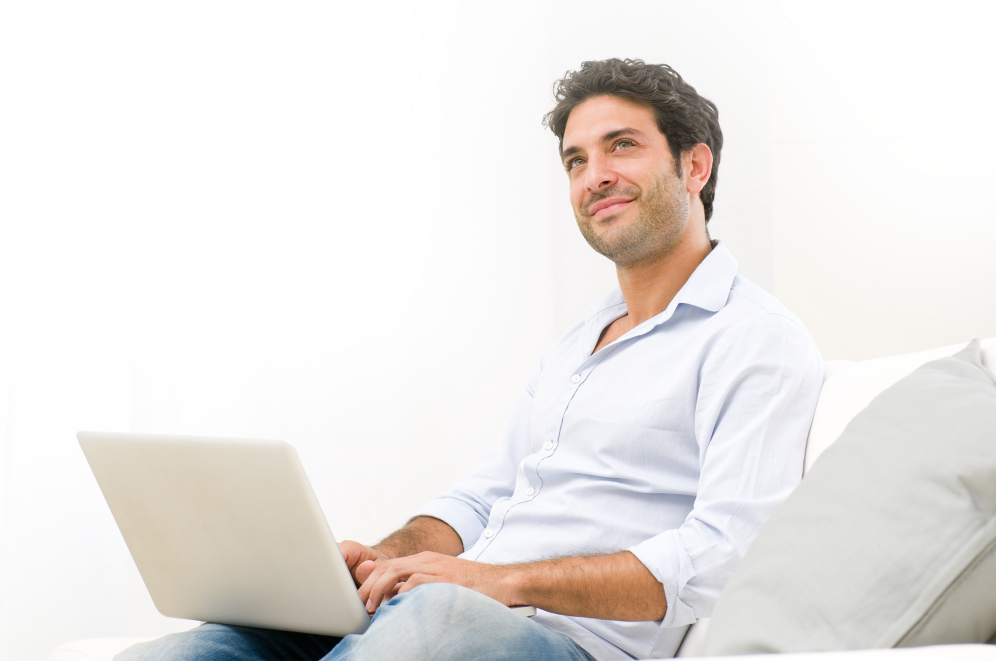 Four Major Features of Cinema28
1
One interface monitors all device states
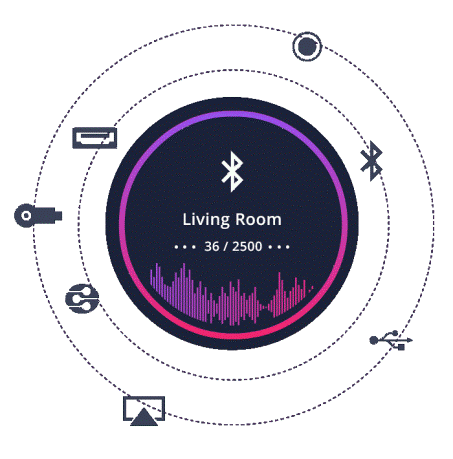 2
Supports up to eight types of streaming protocols
3
Intuitive stream operation and device setup
4
Complete support for three video multimedia files
Cinema28 Support Devices
Cinema28 aims to enhance your multi-room streaming experience and can stream files to eight different devices.
HDMI 
(Audio)
Bluetooth
USB DAC
Line Out
HDMI
(HD Player)
Chromecast
DLNA
AirPlay
Monitor all multimedia devices inyour home
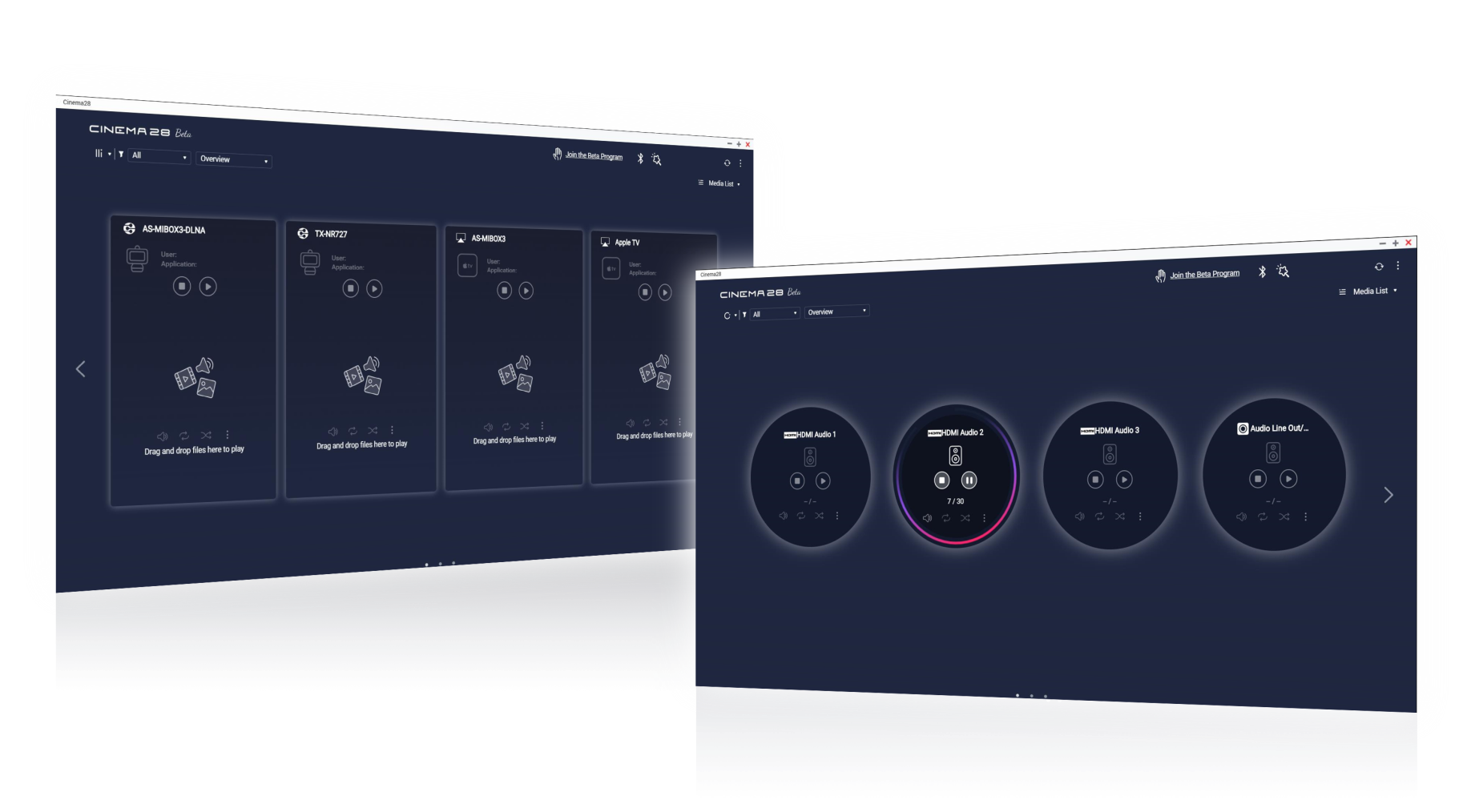 Supports two modes for different scenario.
Monitor statuses of all equipment
Monitor all multimedia devices inyour home
Device Name
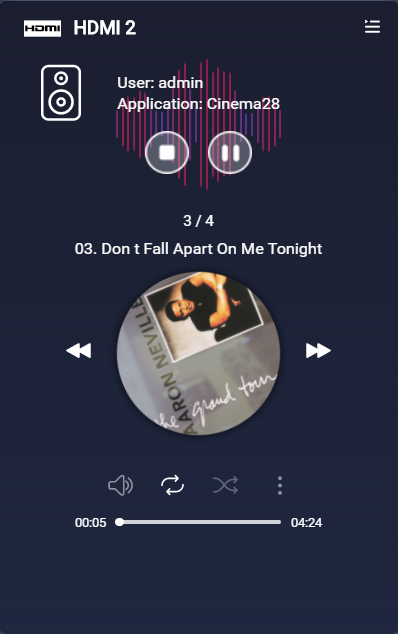 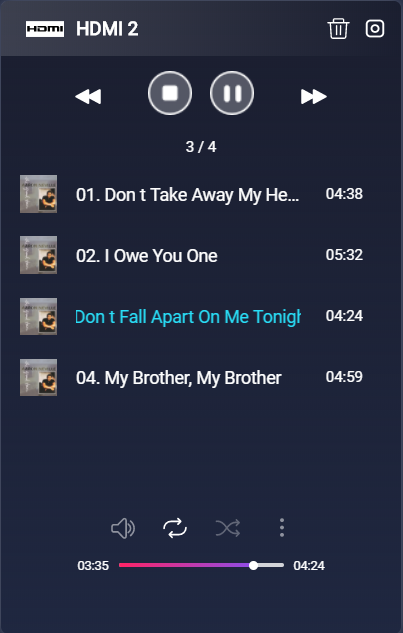 User Info
Playlist status, sorting and management
Operation Settings:

Volume adjustment
Loop/Repeat
Shuffle Playback
Stream to other devices
Easily drag and drop files in Cinema28
Drag multimedia files directly to the device to play
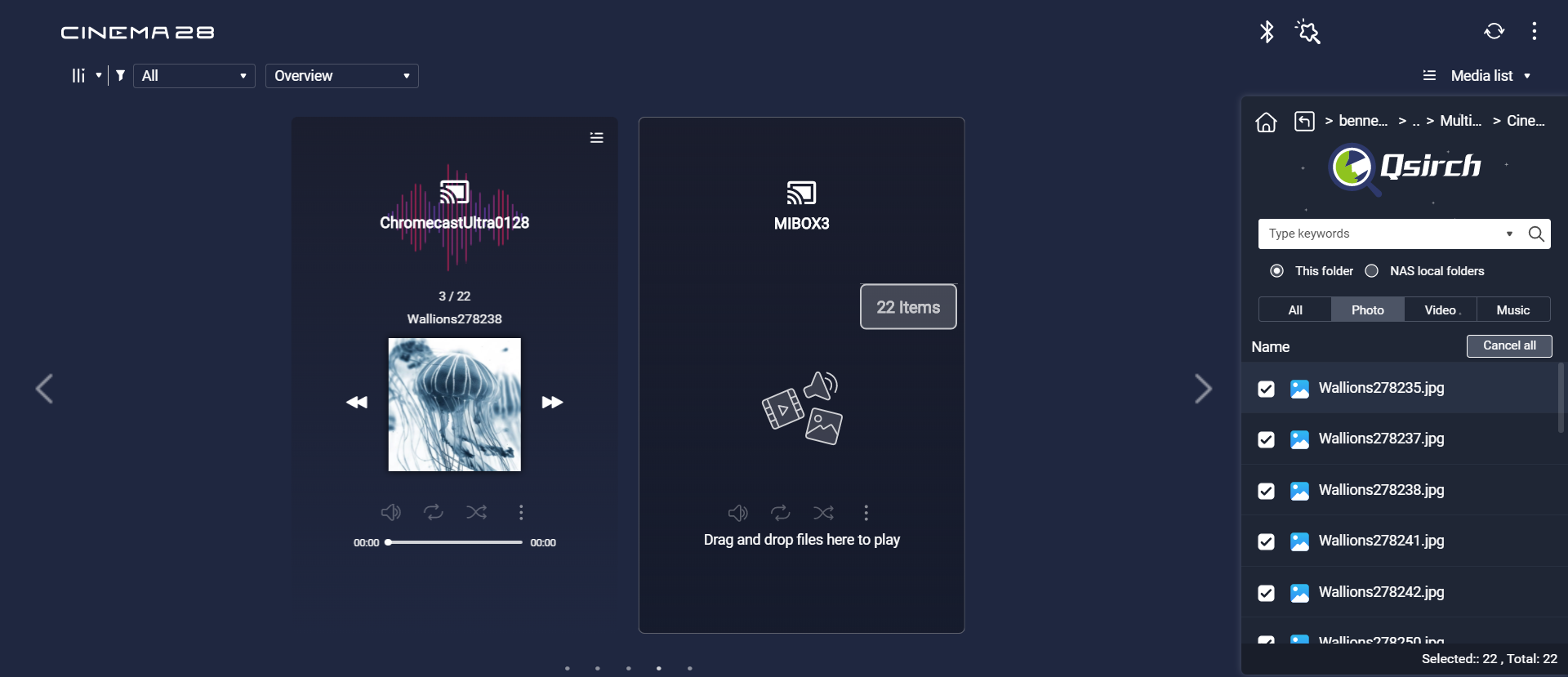 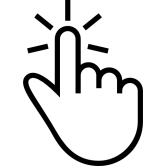 Cinema28 Device Wizard
Detect connection status of the device
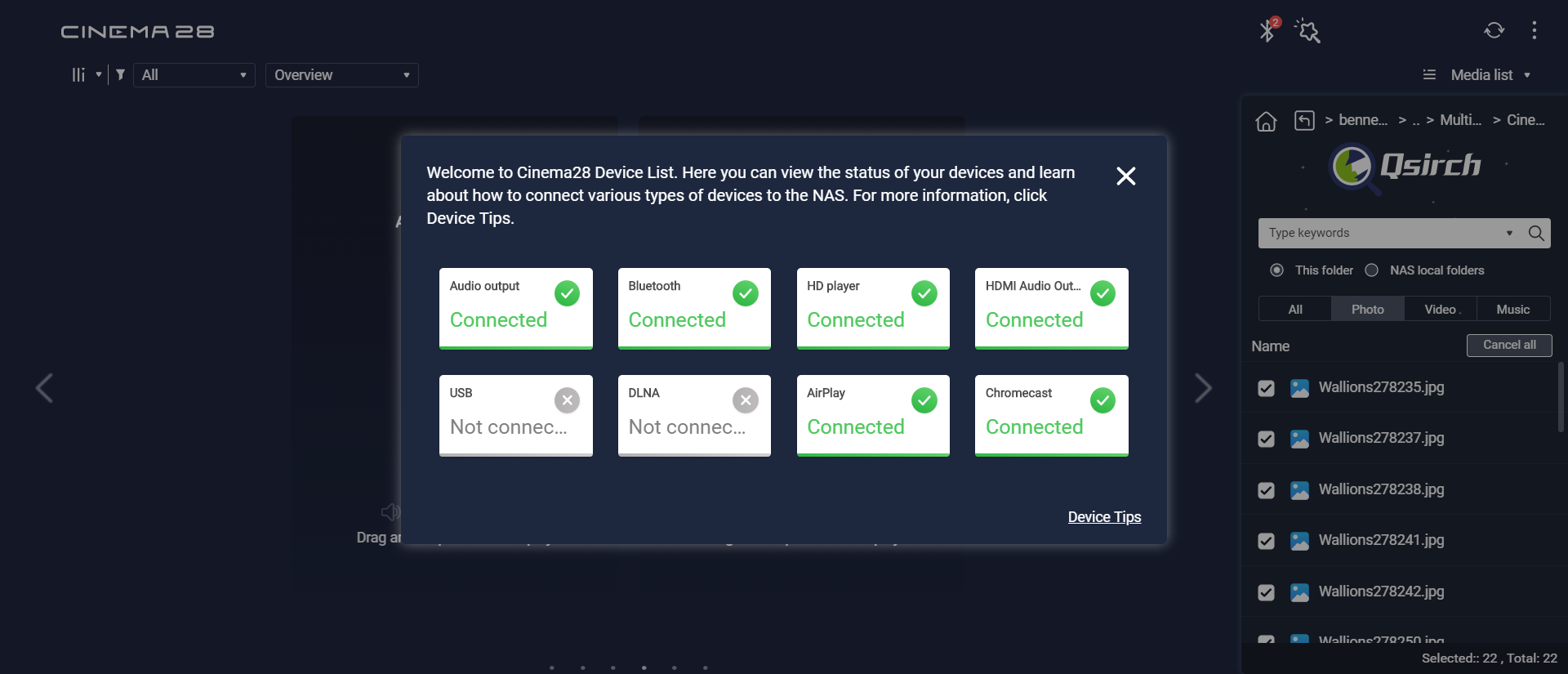 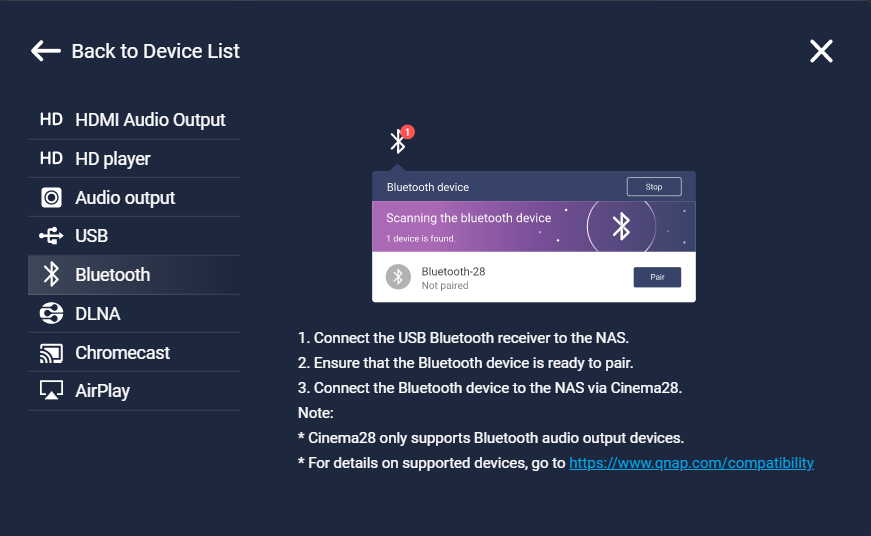 Solve almost all kinds of difficulties
Comparison of general andmulti-room streaming
Meet all Your Media Playback Scenarios
Outdoor
In the House
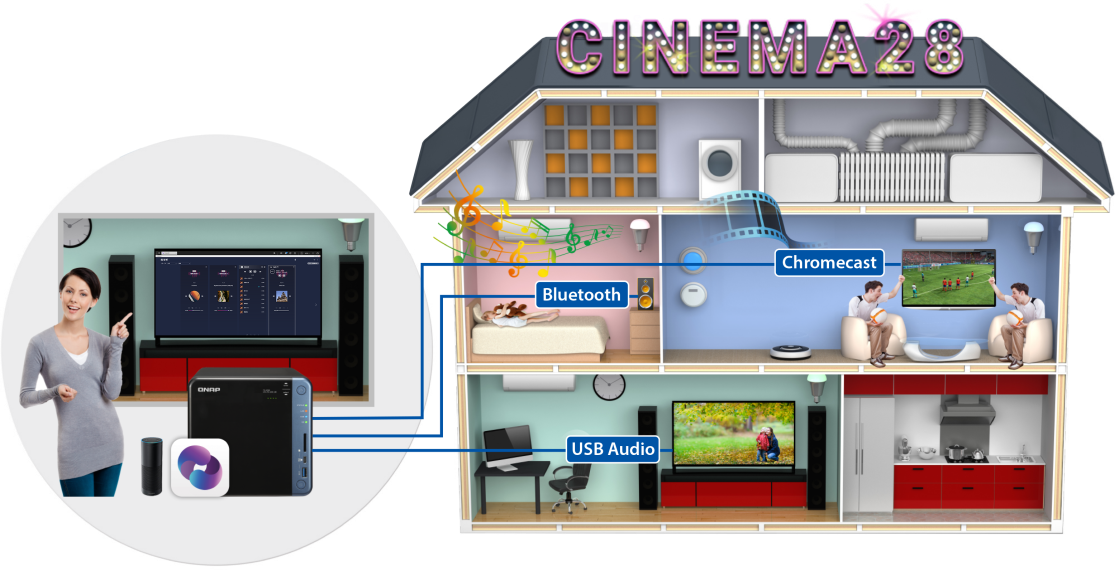 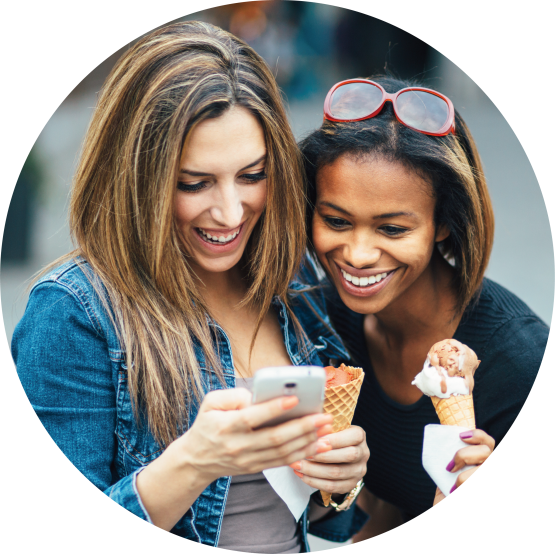 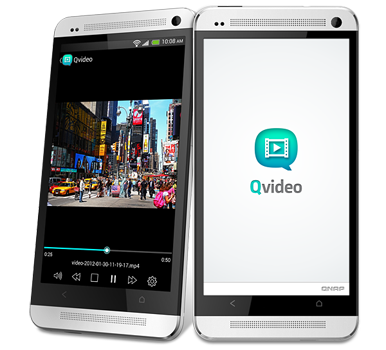 Enjoy video files stored on the NAS at home through Qvideo mobile app
Use the Cinema28 to manage the home multimedia devices and stream videos to various rooms
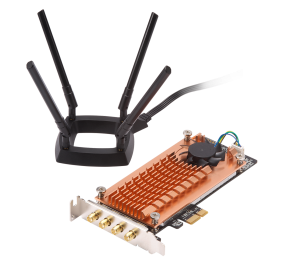 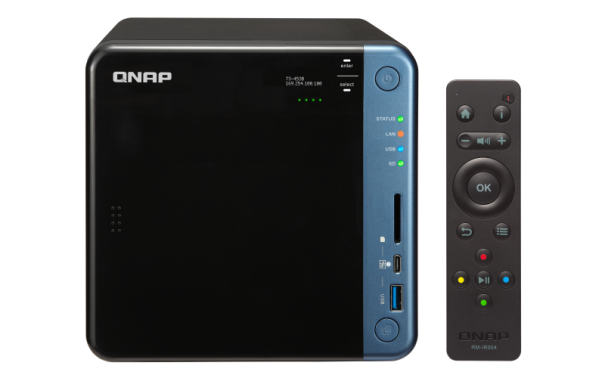 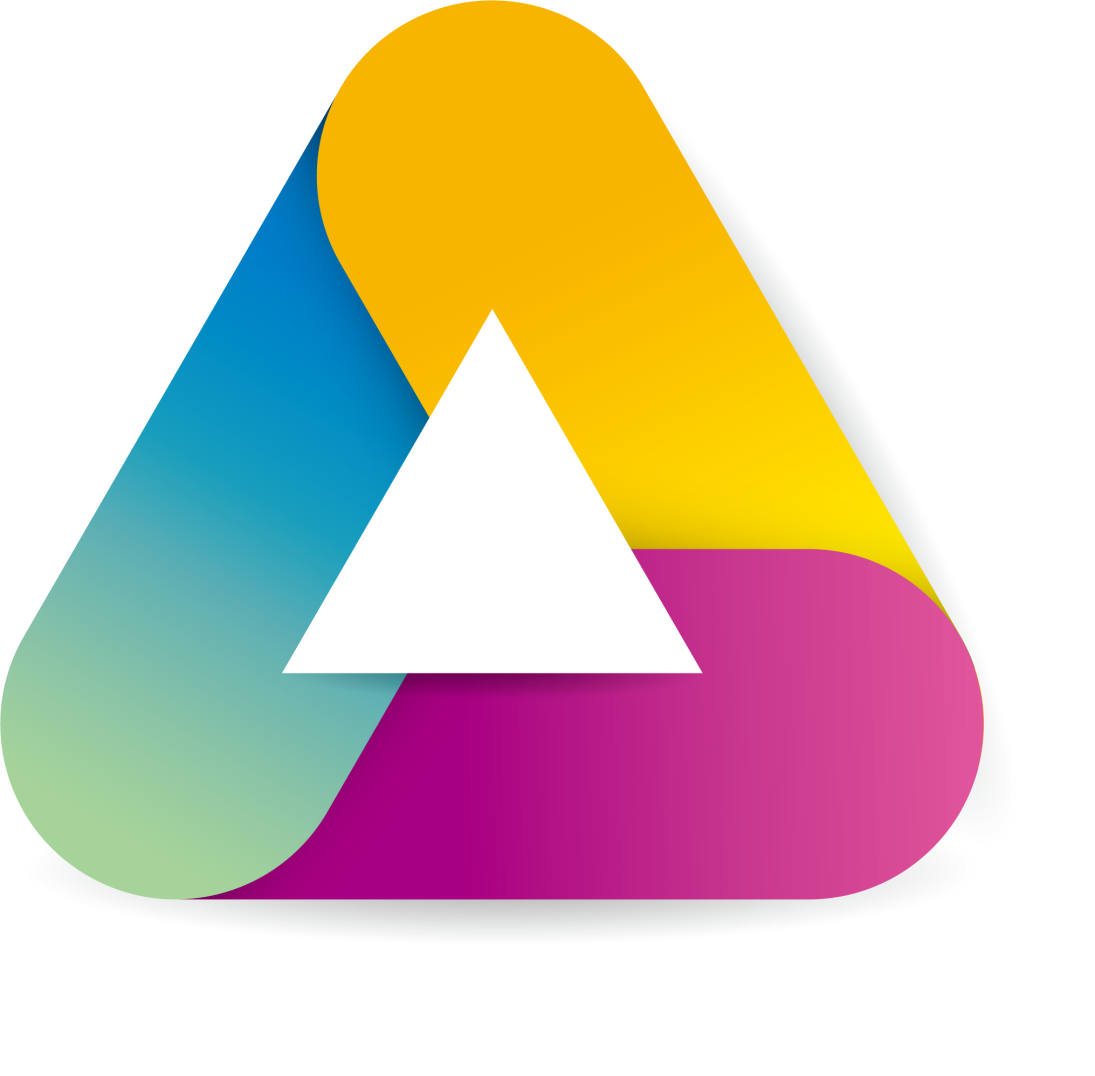 Perfect file protection mechanism for videos+  QWA-AC2600  PCIe  Wireless Adapter
QNAP NAS
The Golden Combination for video streaming
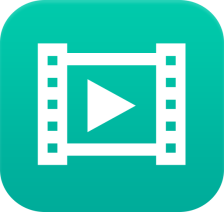 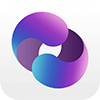 Video library for flexible management
Multi-room control center
Video Station
Cinema28
QNAP Video Streaming Solution Your Best Choice!
Copyright © 2018 QNAP Systems, Inc. All rights reserved. QNAP® and other names of QNAP Products are proprietary marks or registered trademarks of QNAP Systems, Inc. Other products and company names mentioned herein are trademarks of their respective holder